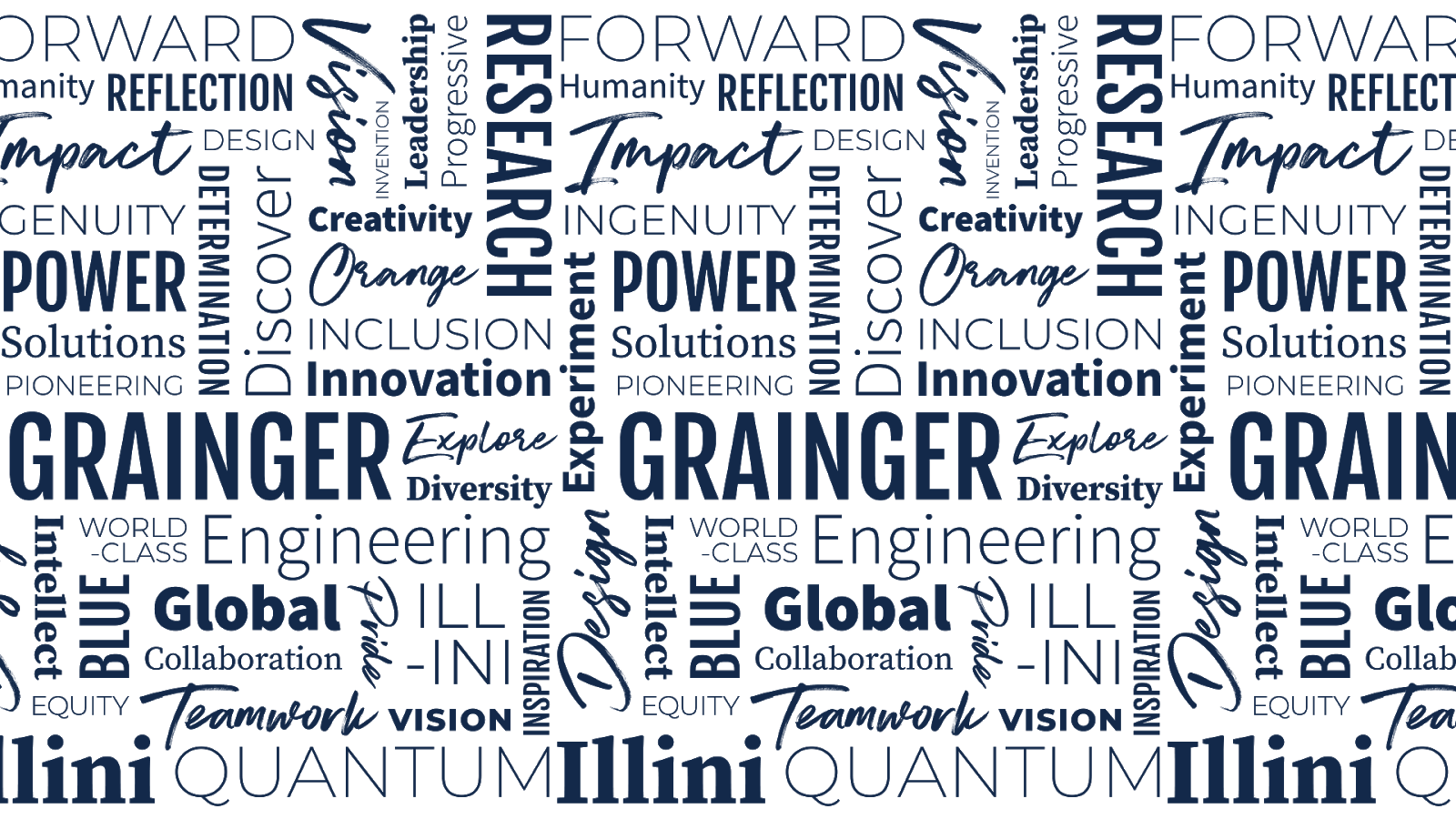 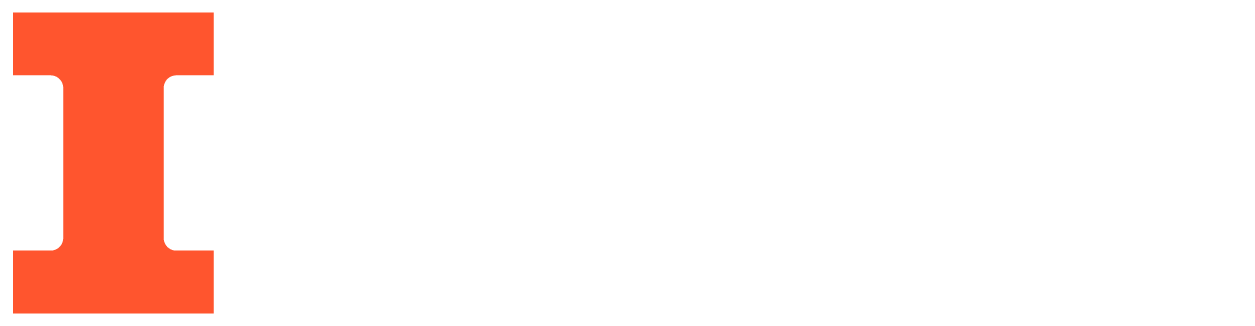 Gravitational Potential Energy Storage
Presented by Austin Lenzi
04/30/2021
Introduction
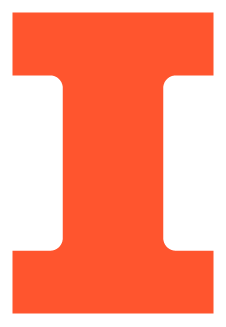 Solar and Wind Power
Solar equipment prices dropped by 89% since 2010
Wind Turbine prices decreased by ~$1,000 since 2010
Main issue: intermittency

Gravitational Potential Energy
Inspired by hydropower
Long-duration storage method based on gravitational and kinetic energy
Crane system with concrete bricks
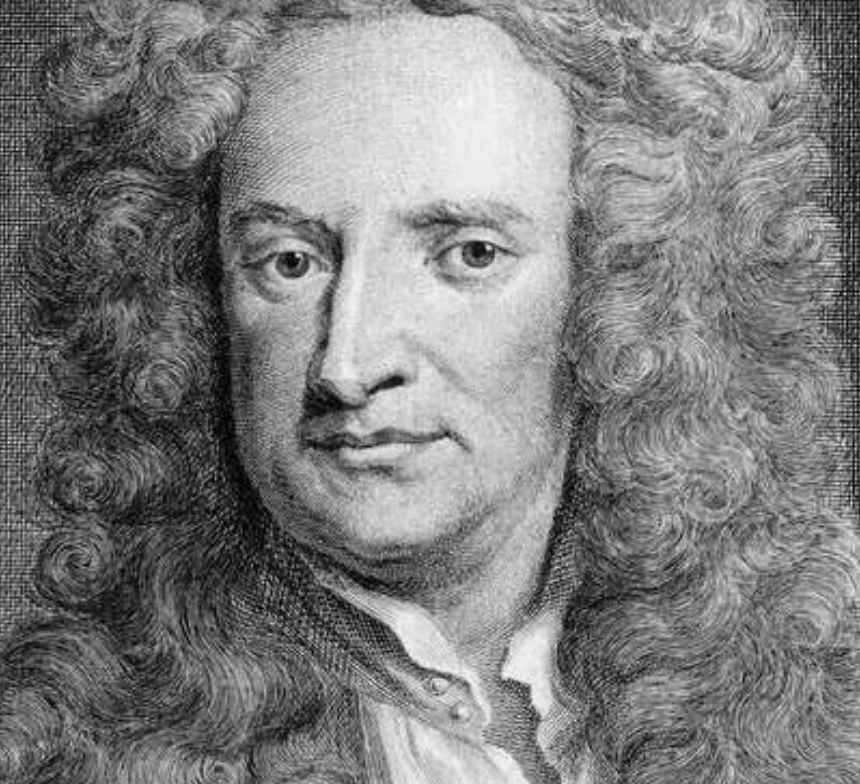 DEPARTMENT / UNIT NAME
GRAINGER ENGINEERING
How it Works
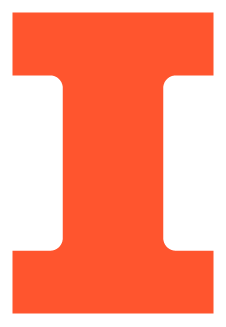 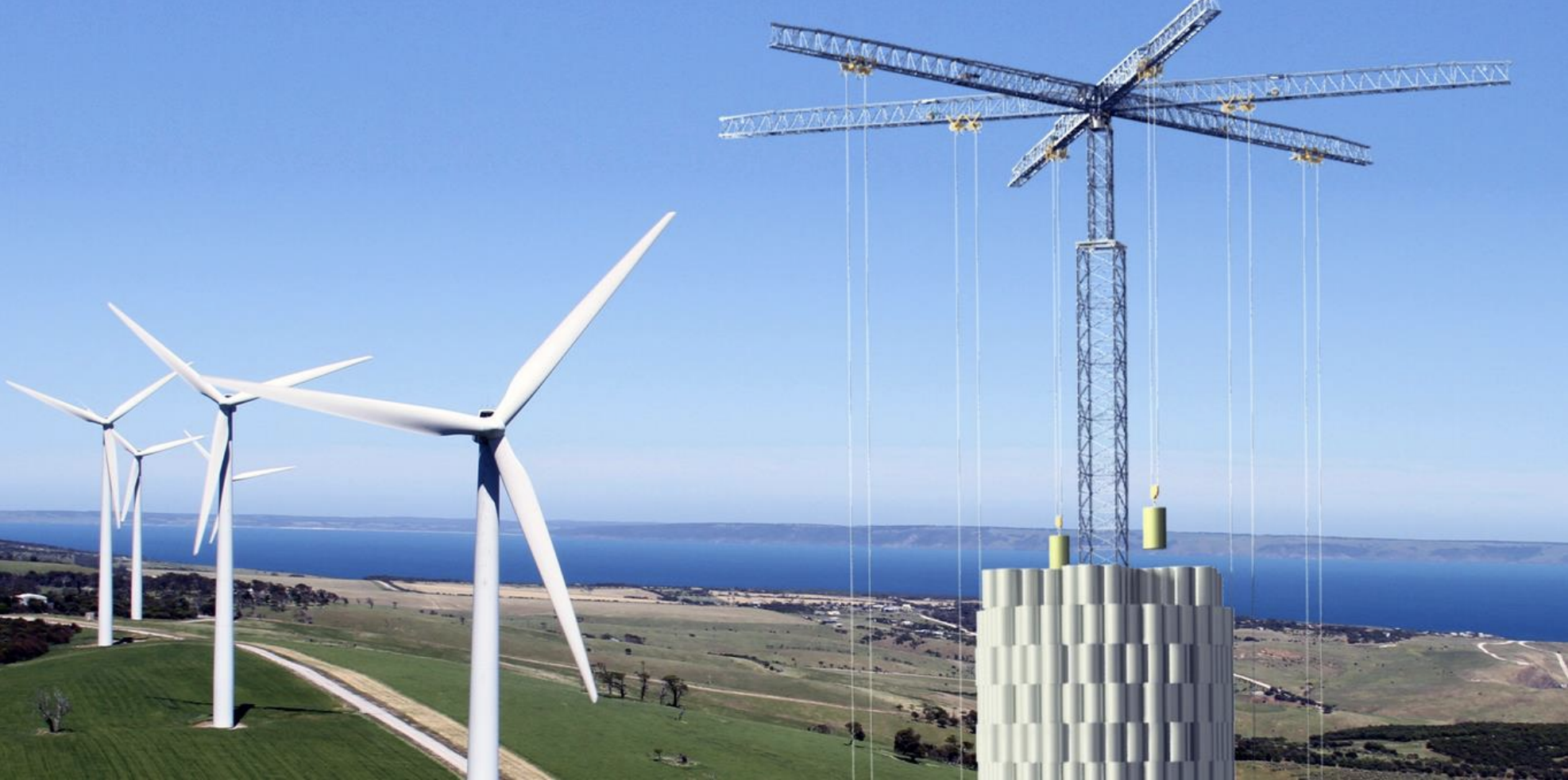 Similar to hydropower
6 arm crane
5,000 concrete blocks
35 tonnes total
33 stories
Potential and Kinetic 
 	Energies
DEPARTMENT / UNIT NAME
GRAINGER ENGINEERING
Energy Vault
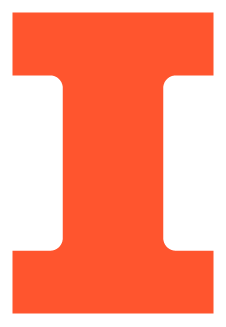 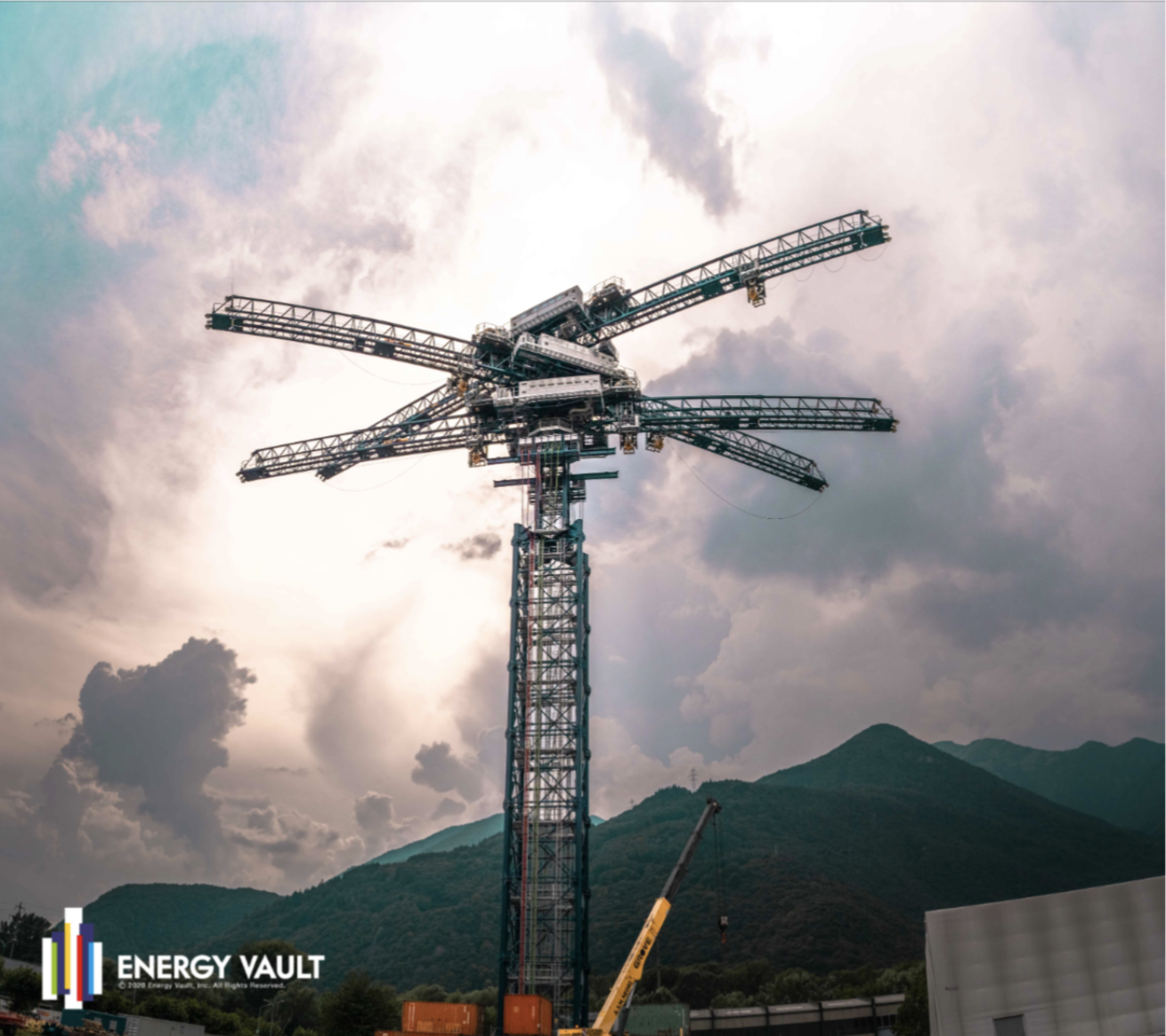 Switzerland-based
20-80 MWh storage capacity per system
Commercial Demonstration Unit completed 2020
DEPARTMENT / UNIT NAME
GRAINGER ENGINEERING
Gravitricity and Gravity Power
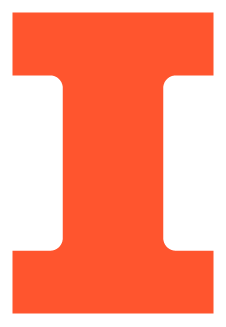 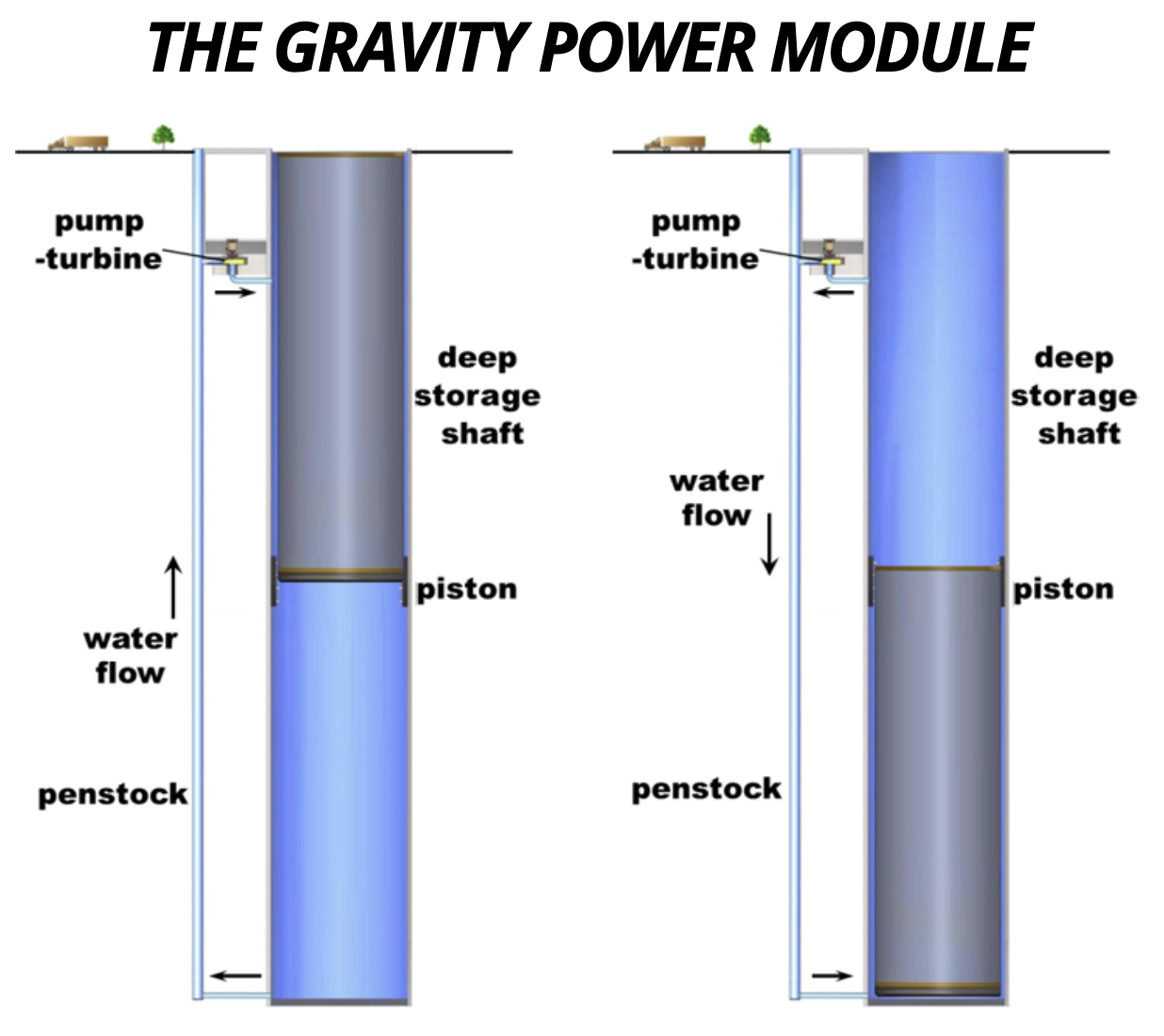 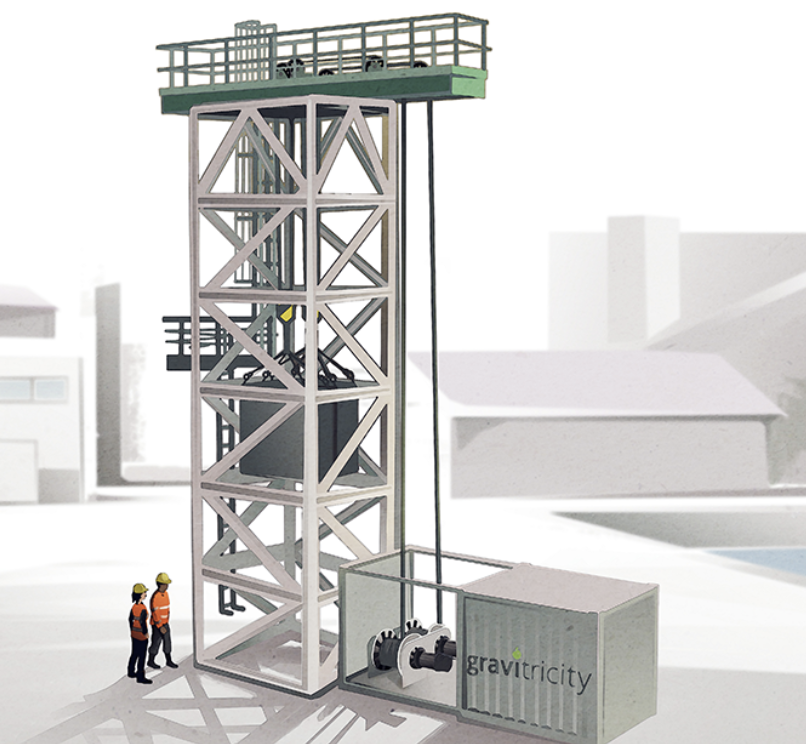 DEPARTMENT / UNIT NAME
GRAINGER ENGINEERING
Comparison to Other Technologies
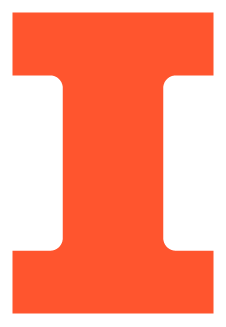 Lower cost than pumped hydro plants
50% cheaper than lithium-ion batteries
Shorter ramp rate
~90% round-trip efficiency
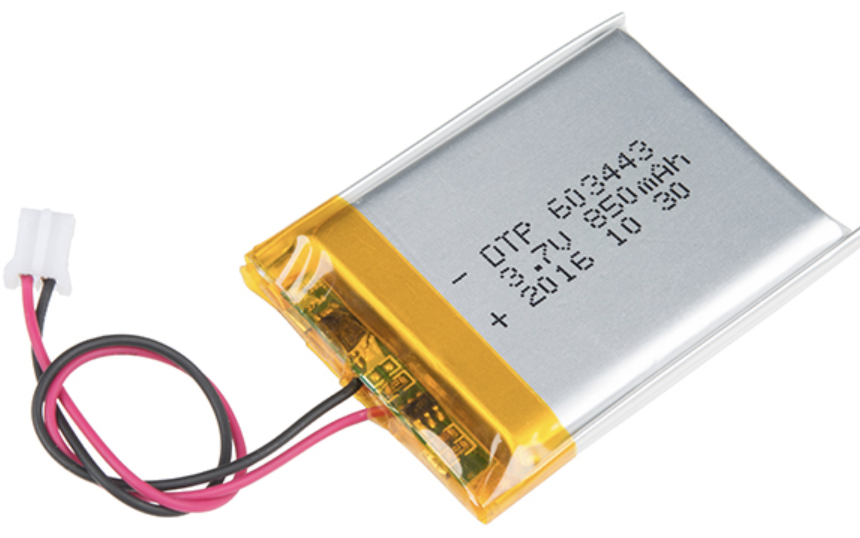 DEPARTMENT / UNIT NAME
GRAINGER ENGINEERING
Future Prospects
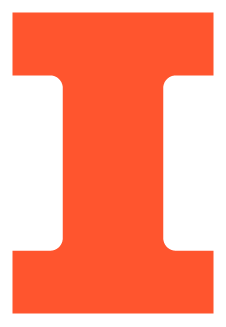 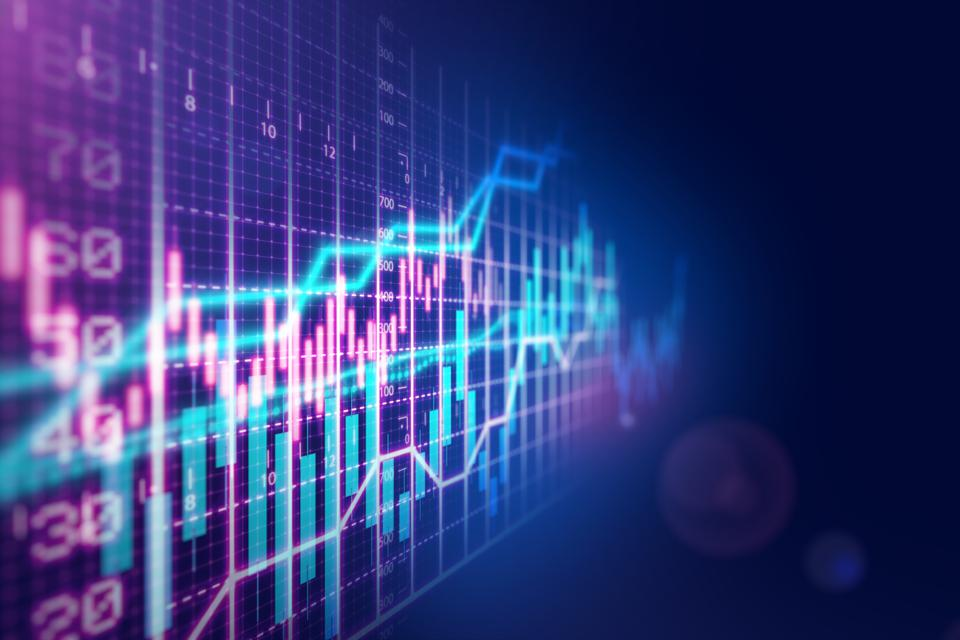 Still relatively new technology
Tata Power in India
Future mostly depends on economics
LCOS of $0.05/kw hr in gravitational methods
LCOS of $0.17/kw hr in pumped hydro methods
LCOS of $0.30/kw hr in lithium-ion batteries
DEPARTMENT / UNIT NAME
GRAINGER ENGINEERING
References
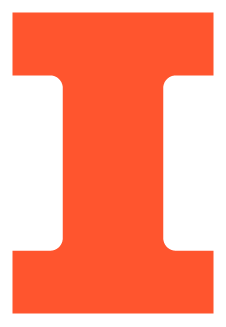 http://ragheb.co/NPRE%20498ES%20Energy%20Storage%20Systems/Gravitational%20Potential%20Energy%20Storage.pdf
https://energyvault.com/commercial-demonstration-unit/
https://gravitricity.com/
http://www.gravitypower.net/technology-gravity-power-energy-storage/
https://www.tatapower.com/
DEPARTMENT / UNIT NAME
GRAINGER ENGINEERING